Russian Federation:wine testing
Session 6:  Roundtable “To what Standard  are the Wine Laboratories involved in Wine Import and Export Testing in your Economy Accredited”
National Convention Center”
May 12, 2017
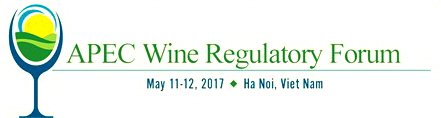 Accreditation and function of testing laboratories
National accreditation body of the Russian Federation:
     Federal Service for Accreditation (RusAccreditation) - http://www.fsa.gov.ru

Accreditation of an laboratory is necessary only for the performing of work in the
     field of confirmation of compliance

For activity implementation in the field of confirmation of wine compliance the scope of accreditation of laboratory should include wine, analysis methods which extend on wine and alcoholic products as well as links to relevant legislative documents
APEC Wine Regulatory Forum |  May 11-12, 2017
Ha Noi, Viet Nam
2
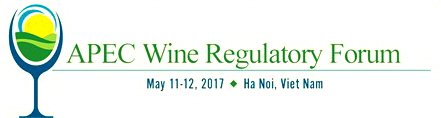 Accreditation and function of testing laboratories: 
basic documents
Accreditation and function at the national level in accordance with the Interstate Standard GOST ISO/IEC 17025-2009
Acts of the Eurasian Economic Union (EAEU)
Federal Laws of the Russian Federation (basic law – “On accreditation in National System of Accreditation” of December 28, 2013, # 412-ФЗ)
Decrees of the President of the Russian Federation (basic decree – “On Unified National System of Accreditation” of January 24, 2011, # 86)
Resolutions of the Government of the Russian Federation (14 normative acts)
Orders of the Ministry of Economy and Development of the Russian Federation (34 normative orders)
Document’s database at the web page of the Federal Service for Accreditation (Rosakkreditazya):  http://fsa.gov.ru/index/staticview/id/49/
APEC Wine Regulatory Forum |  May 11-12, 2017
Ha Noi, Viet Nam
3
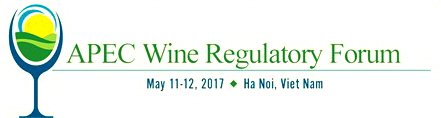 Wine testing:
basic documents
Accredited laboratory performs the wine testing according to the requirements of the Technical Regulations of the EAEU:
     • TP TC 021/2011 “Food Safety”
     • TP TC 029/2012) “Food additives, flavourings & processing aids”

There are lists of prescribed methods for each Technical Regulations (including methods for wine testing:
     • List with methods for the TP TC 021/2011 according to the Decision of the 
       Commission of the Customs Union of December 09, 2011, # 880 (Moscow),
     • List with methods for the TP TC 029/2012 according to the Decision of the 
       Eurasian Economic Commission of October 02, 2012, # 258 (Moscow).
Document’s database at the web page of the Eurasian Economic Commission (EEK):  http://eec.eaeunion.org/ru/act/texnreg/deptexreg/tr/Pages/TRVsily.aspx
APEC Wine Regulatory Forum |  May 11-12, 2017
Ha Noi, Viet Nam
4
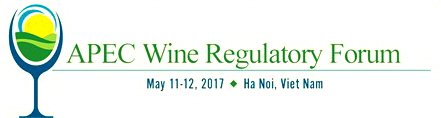 Wine testing:
basic methods
Analytical methods should have the status of national standards of the Members of the EAEU or the status of the CIS interstate standards (e.g. GOST R – National standard of the Russian Federation; GOST – Interstate CIS standard)

Accredited laboratory performs the wine testing for following obligatory minimum list of parameters (“Testing of wine safety”): 
     lead, cadmium, arsenic, mercury, total sulfur dioxide, sorbic acid/sorbates

Test report used for registration of Declaration of compliance should contain the results of the analysis of the parameters specified by the obligatory minimum list
Document’s database at the web page of the Federal Agency on Technical Regulation and Metrology (Rosstandart):  http://gost.ru
APEC Wine Regulatory Forum |  May 11-12, 2017
Ha Noi, Viet Nam
5
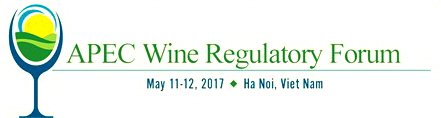 Mandatory short list of parameters:  Safety
all kind of wine & wine products
declaration of compliance
participants:  Federal Customs Service (FTS), importers, certification bodies, ISO accredited test labs
frequency of testing:  each time for shipment or once per contract (e.g. in case of  serial production)
APEC Wine Regulatory Forum |  May 11-12, 2017
Ha Noi, Viet Nam
6
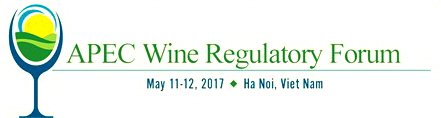 Additional list of parameters:  Quality (identification)
all kind of wine & wine products
declaration of compliance
participants:  Federal Customs Service, importers, certification bodies, ISO accredited test labs
frequency of testing:  each time for shipment or once per contract (e.g. in case of  serial production)
APEC Wine Regulatory Forum |  May 11-12, 2017
Ha Noi, Viet Nam
7
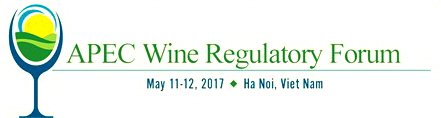 Extended list of parameters:  Safety
all kind of wine & wine products
state control & supervision of goods on the market & production
participants:  Federal Service for Customers’ Rights Protection and Human Well-Being Supervision (Rospotrebnadzor) & ISO accredited labs of the Rospotrebnadzor, producers, trade organizations, consumers
frequency of testing: scheduled inspections - once per 3 years & company according to the published plans/not scheduled inspections – day notification/according to complaints
APEC Wine Regulatory Forum |  May 11-12, 2017
Ha Noi, Viet Nam
8
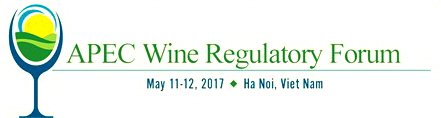 Extended list of parameters:  Quality (identification)
all kind of wine & wine products
state control & supervision of goods on the market & production
participants:  Federal Service for Alcohol Market Regulation (Rosalcoholregulirovanye) & ISO accredited lab of the Rosalcoholregulirovanye,  Federal Service for Customers’ Rights Protection and Human Well-Being Supervision (Rospotrebnadzor) & ISO accredited labs of the Rospotrebnadzor,  producers, trade organizations, consumers
frequency of testing: scheduled inspections - once per 3 years & company according to the published plans/not scheduled inspections – day notification/according to complaints
APEC Wine Regulatory Forum |  May 11-12, 2017
Ha Noi, Viet Nam
9
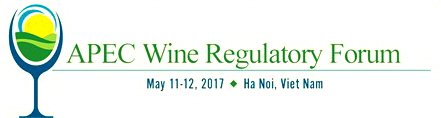 Acceptance of test reports of Russian Labs accredited according to the standard GOST ISO/MEK 17025-2009:

actual state - acceptance of test reports of ISO accredited labs from the EAEU only

Federal Service for Accreditation (Rosakkreditazya):
      • since Mai 2013 – associated member in the ILAC
      • since December 2015 - member in the APLAC

bilateral memorandums of cooperation with 14 countries, including one APEC economy – Viet Nam (main topics of the cooperation - informational and analytical exchange, training and skills development)
Databases at the web pages of the Federal Agency for Accreditation (Rosakkreditazya), ILAC & APLAC:  http://fsa.gov.ru/index/staticview/id/268/,  http://ilac.org/ilac-membership/members-by-category/, 
https://aplac.org/membership_by_category.html
APEC Wine Regulatory Forum |  May 11-12, 2017
Ha Noi, Viet Nam
10
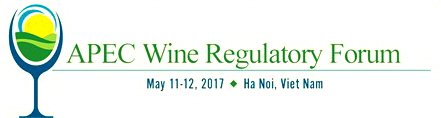 THANK YOU FOR ATTENTION
APEC Wine Regulatory Forum |  May 11-12, 2017
Ha Noi, Viet Nam
11